SIFA PROJECT - GROUP YBBS
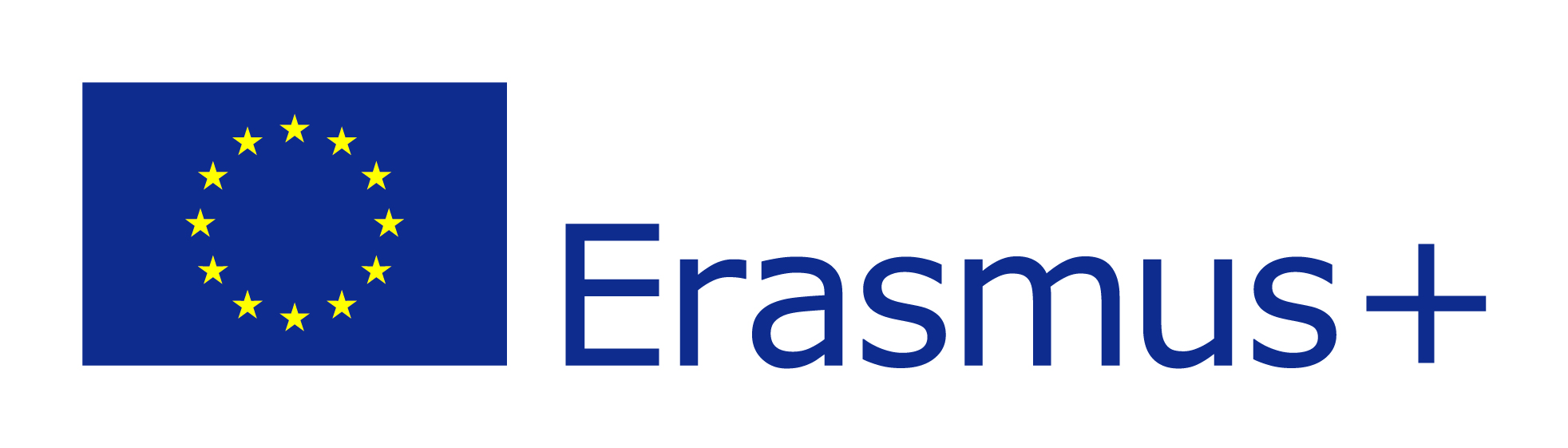 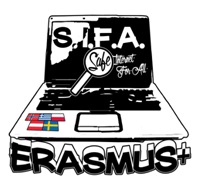 NICO FAHRNGRUBER
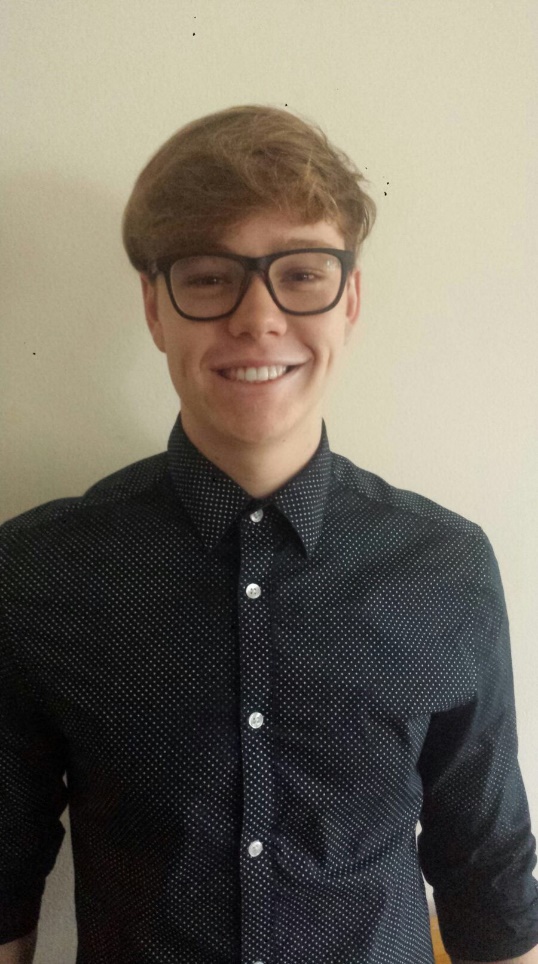 17 years
Texing
Tennis and golf
LENA NIKOU
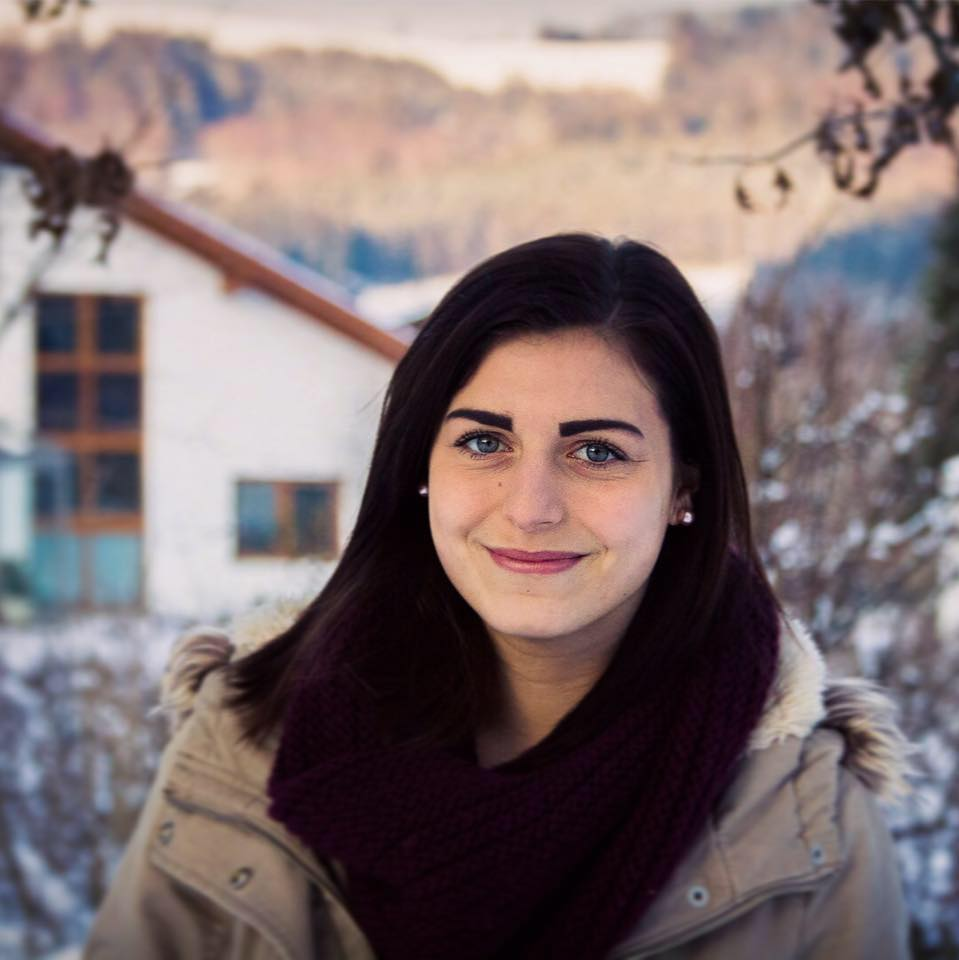 16 years
Gresten
Dog sport and horse riding
JASMIN SCHAGERL
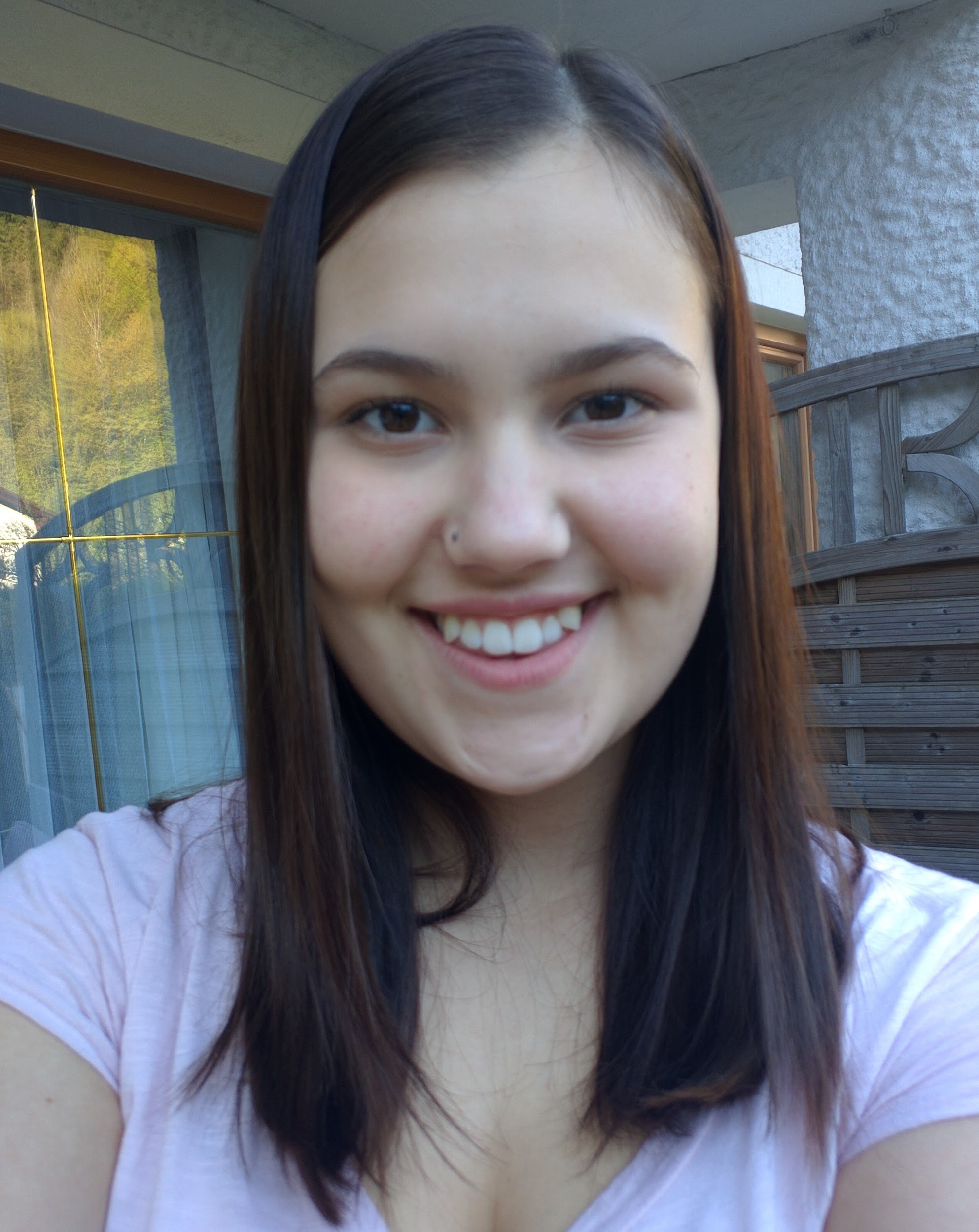 16 years
St. Anton
Music and sports
DANIEL MOLNAR
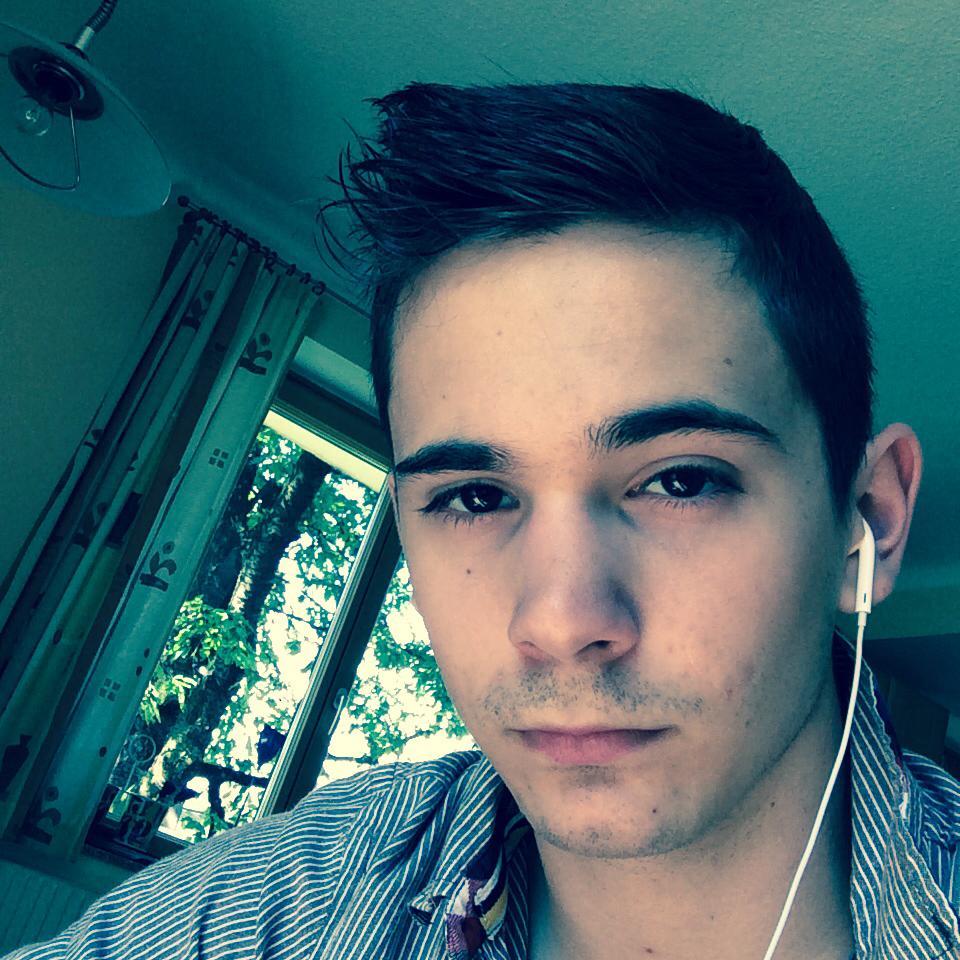 21 years
Wieselburg
Music
CONTENTS
Ybbs and its neighbourhood
Location of Ybbs
Ybbs an der Donau
Melk
Wachau
Vienna
Presentation of our school by our colleagues
YBBS AND ITS NEIGHBOURHOOD
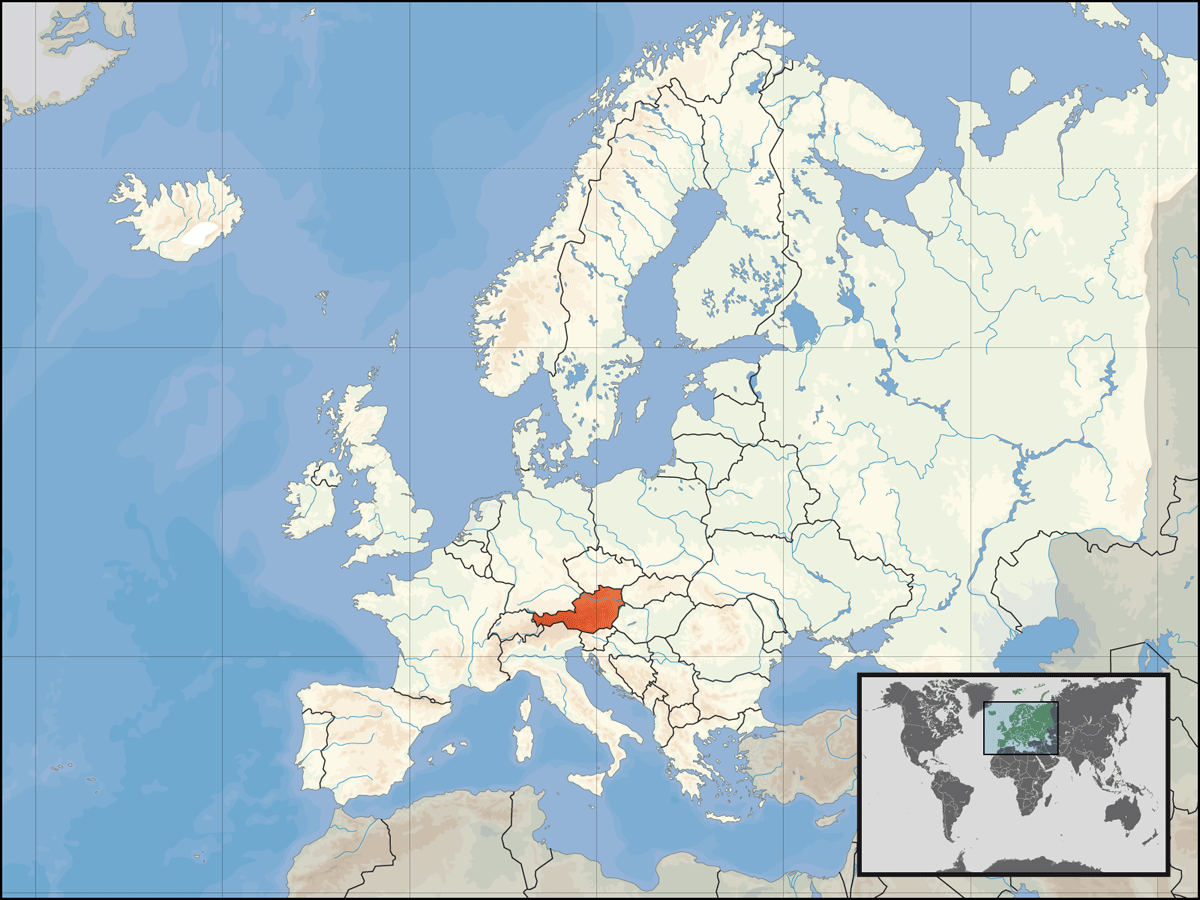 LOCATION
Central Europe
Lower Austria
110 km to Vienna
YBBS AN DER DONAU
Inhabitants: 5,600
224 m above sea level
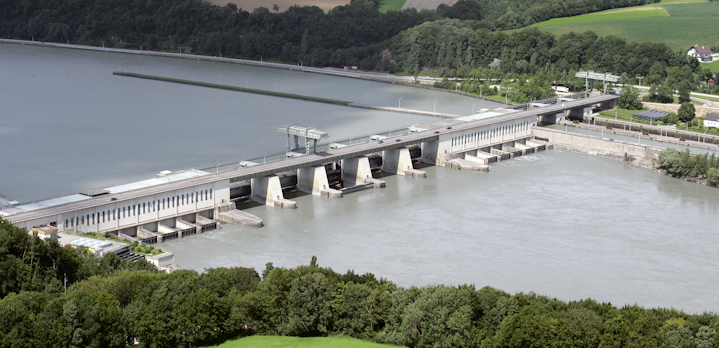 first river power plant on the Danube in Austria
WACHAU
valley with a marvelous landscape formed by the Danube river
located midway between the towns of Melk and Krems
40 kilometres length
in UNESCO List of World Heritage Sites
famous for white wine production
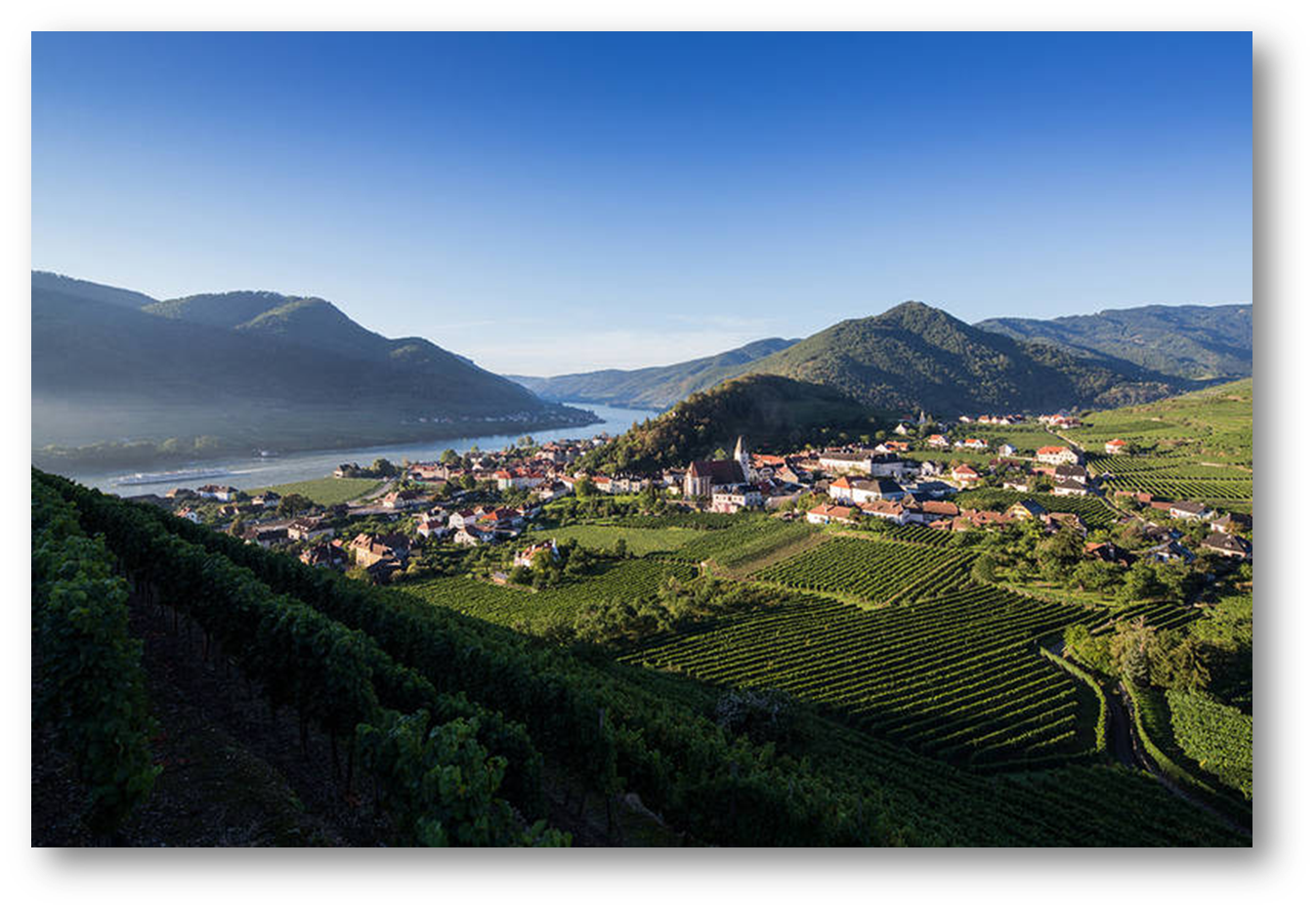 ÖTSCHER
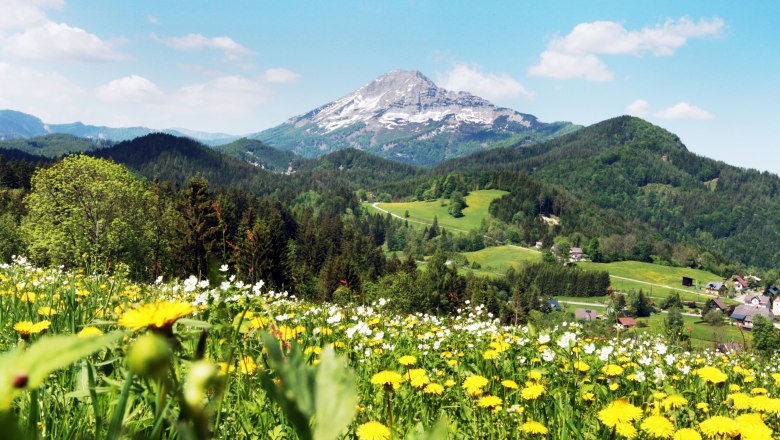 nearby mountain
1893 m
Summer: perfect for hiking 
Winter: perfect for skiing
popular destination
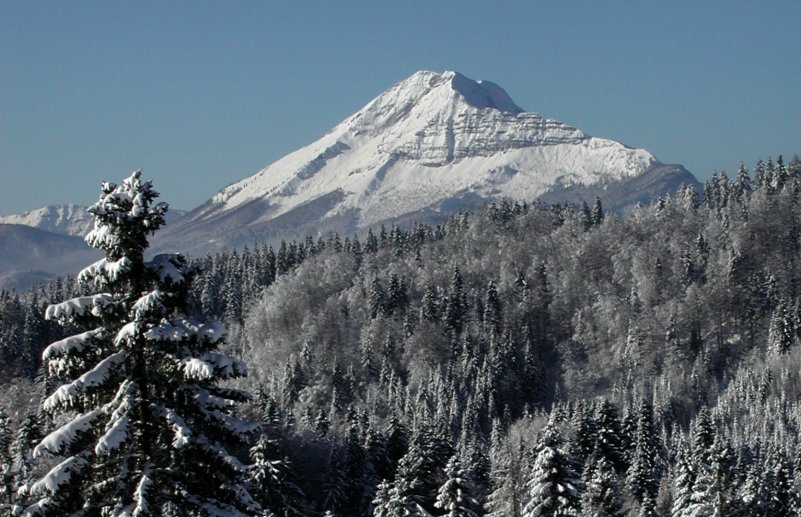 VIENNA
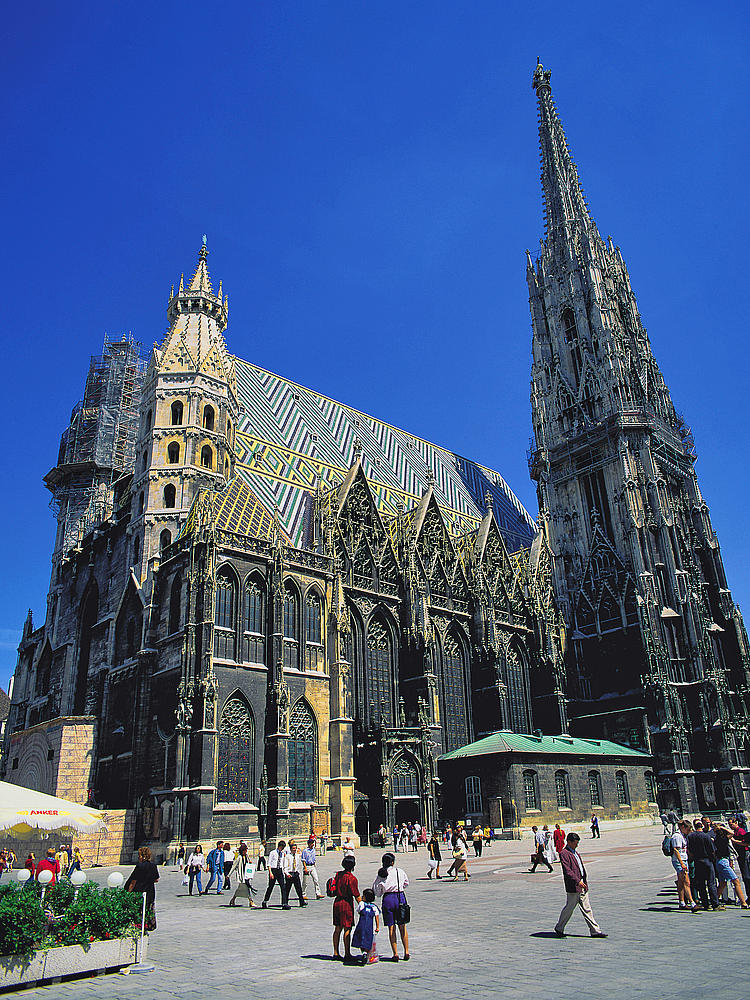 Stephansdom
DC Tower
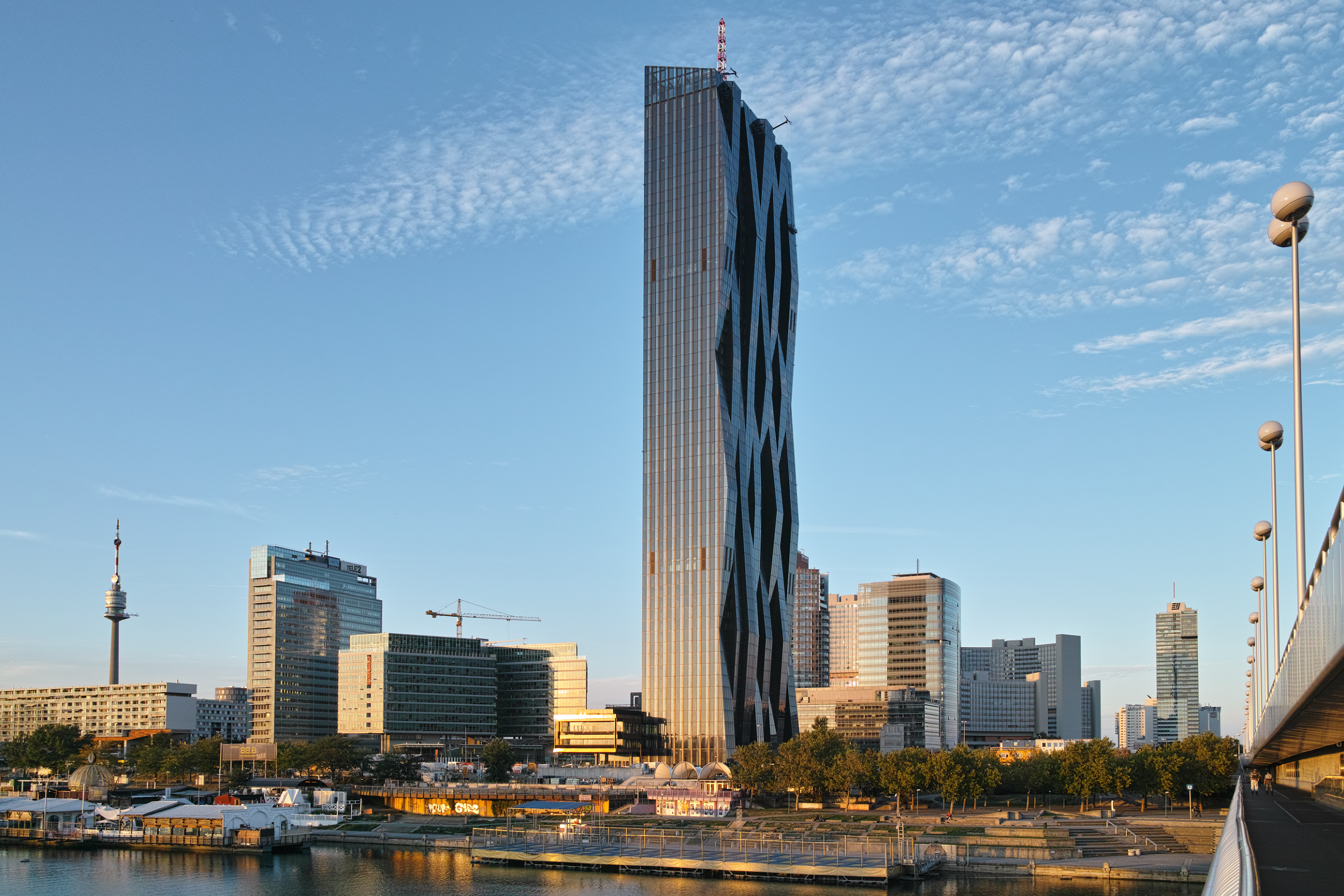 Christmas Markets
Prater (established in 1766)
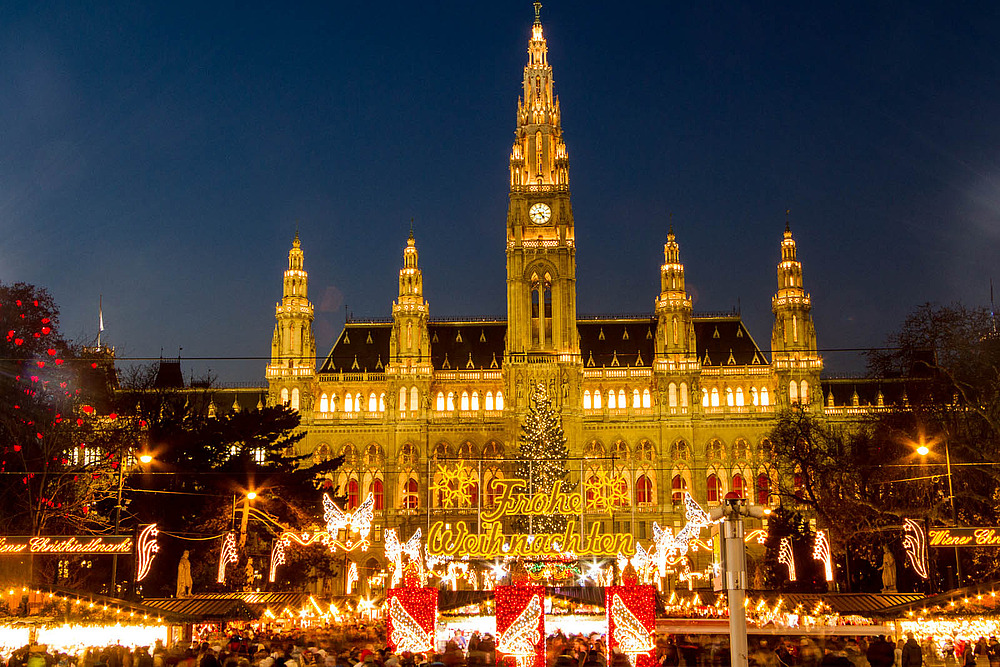 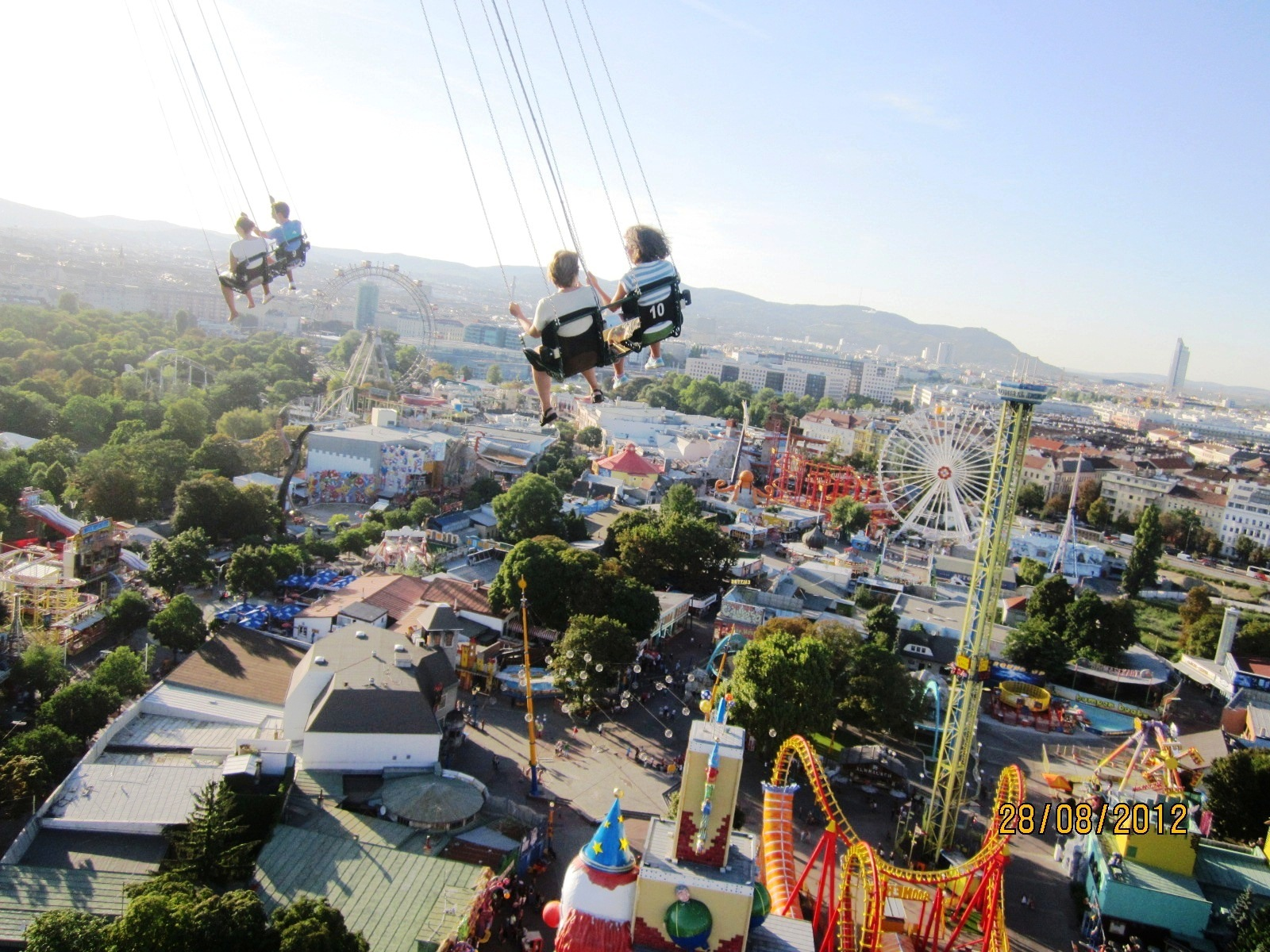 Schönbrunn Palace
Schloss Belvedere
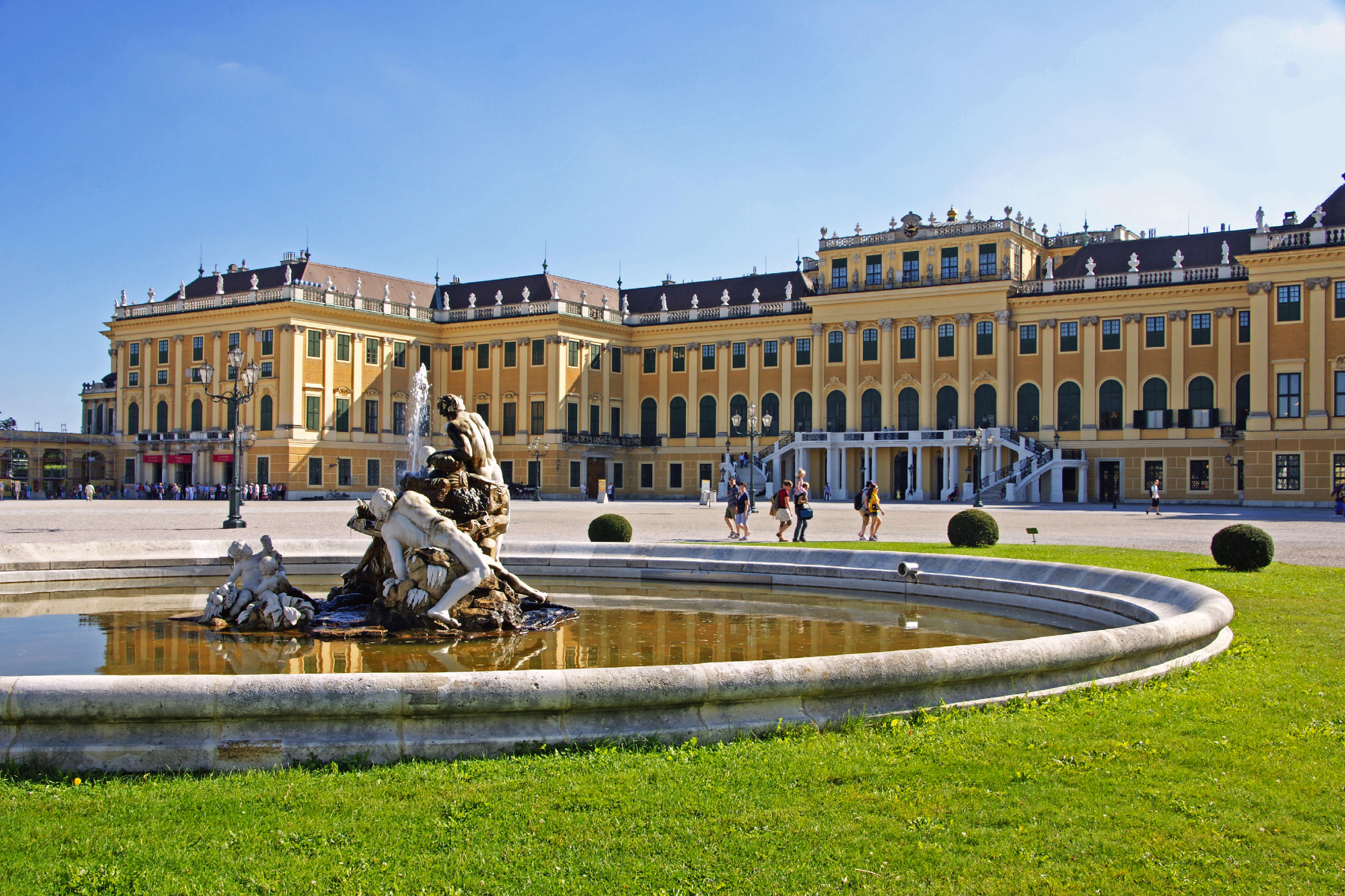 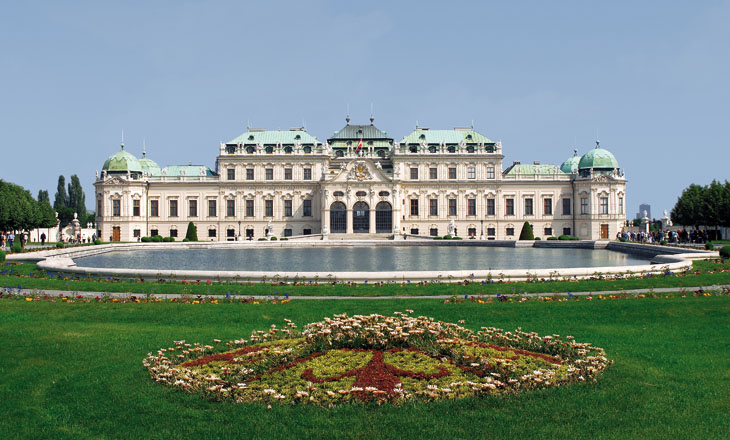 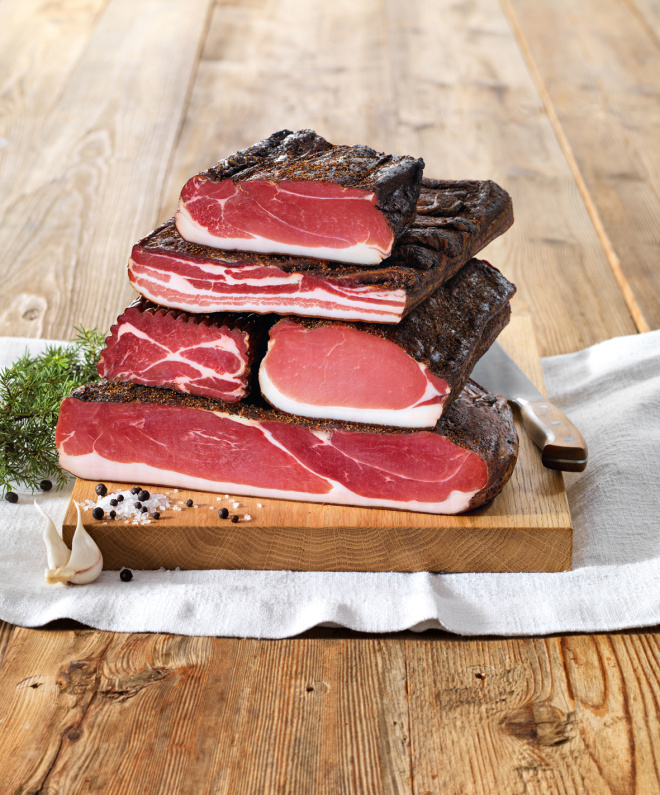 TYPICAL AUSTRIAN FOOD
coarse rye-bread (“Bauernbrot”)
bacon (“Speck”)
typical chocolate gateau (“Sachertorte”)
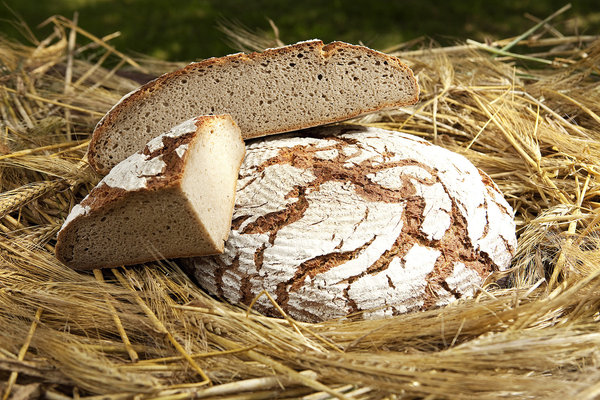 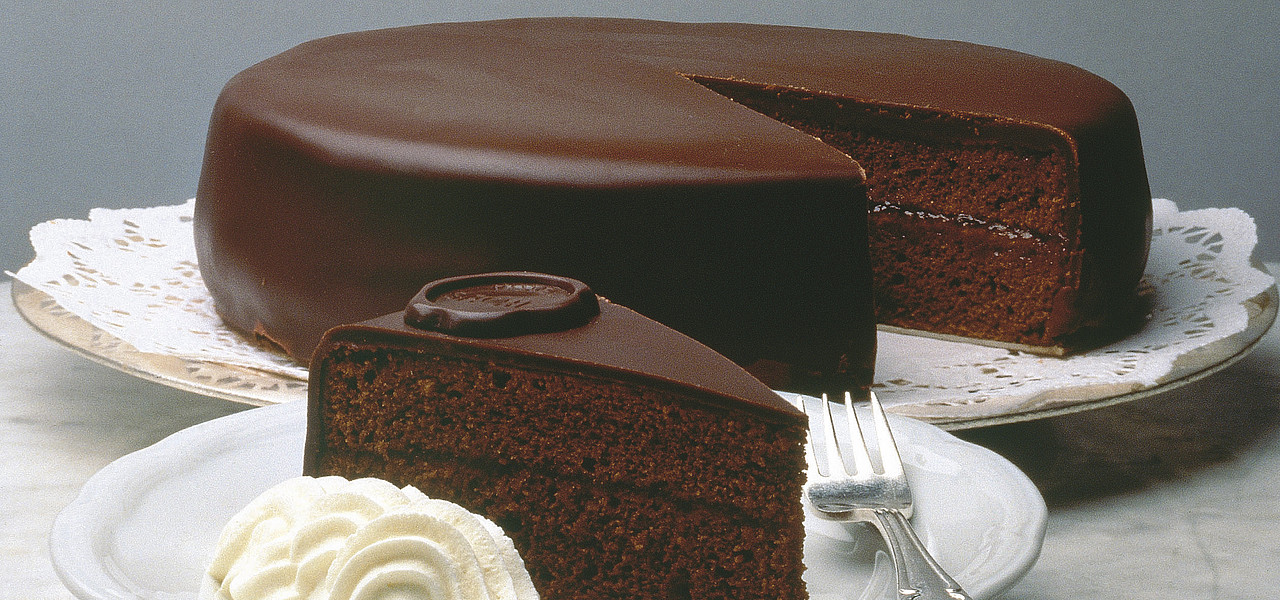 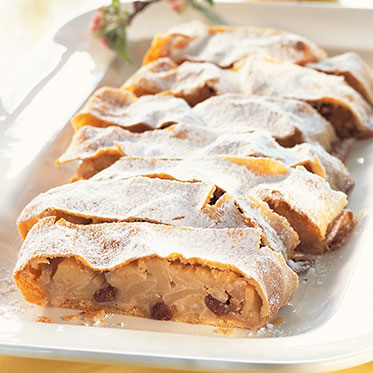 TYPICAL AUSTRIAN FOOD
“Wiener Schnitzel”
“Käsespätzle”
“Apfelstrudel”
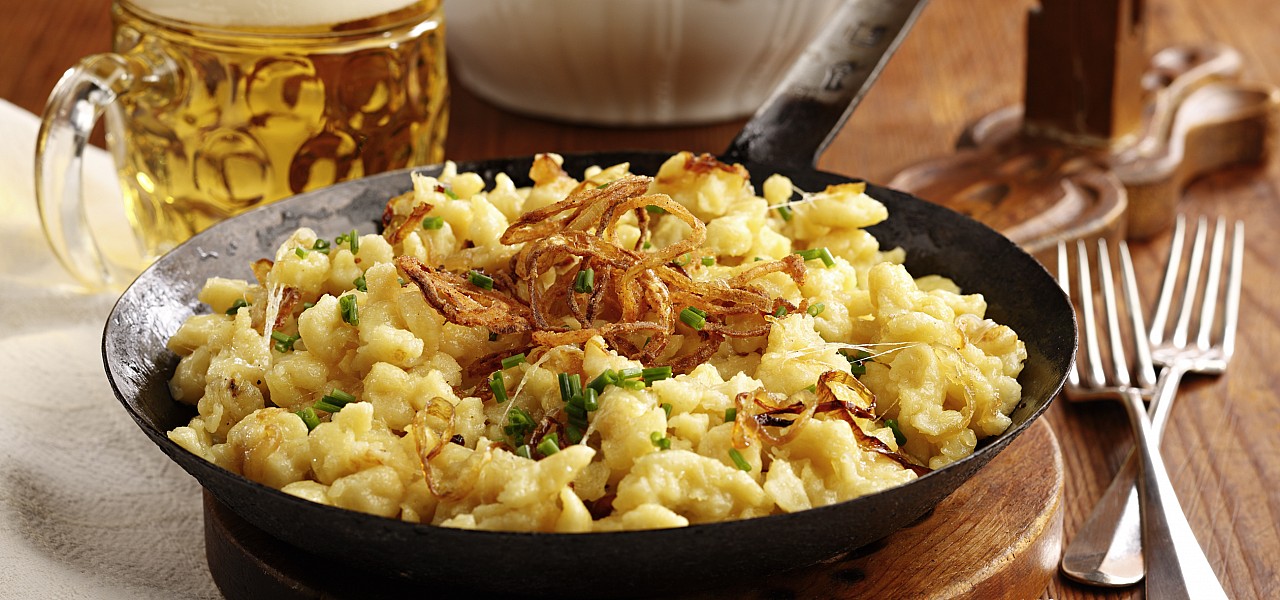 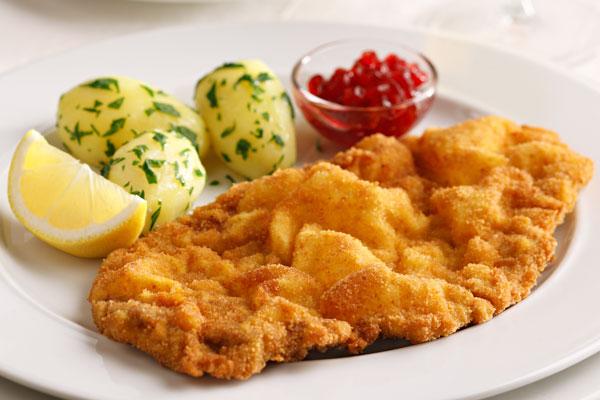 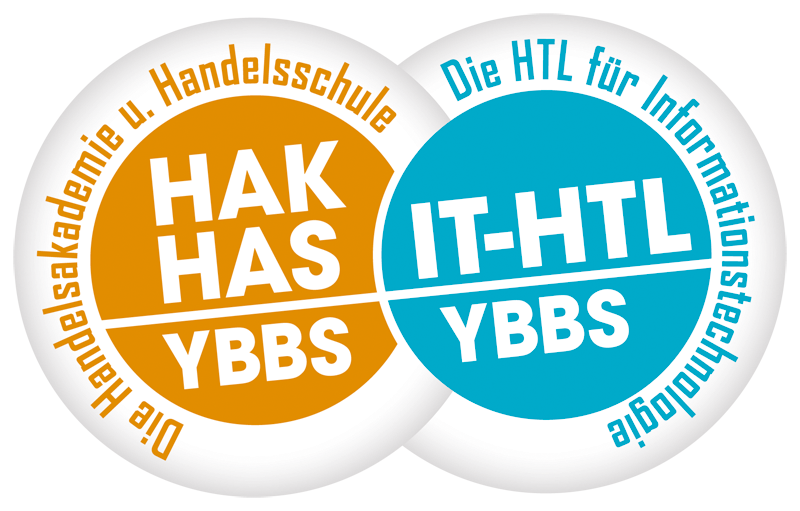 CONTENTS
general facts about the school
3 kinds of school
buildings
GENERAL FACTS ABOUT THE SCHOOL
school center Ybbs on the Danube is a private school
Strong contacts to local business, to European institutions and  to the working world
Around 70 teachers
Around 600 students
3 types of school: Academy of Commerce (HAK)	Trade School (HAS)	Higher School of Information Technology (IT-HTL)
HAK
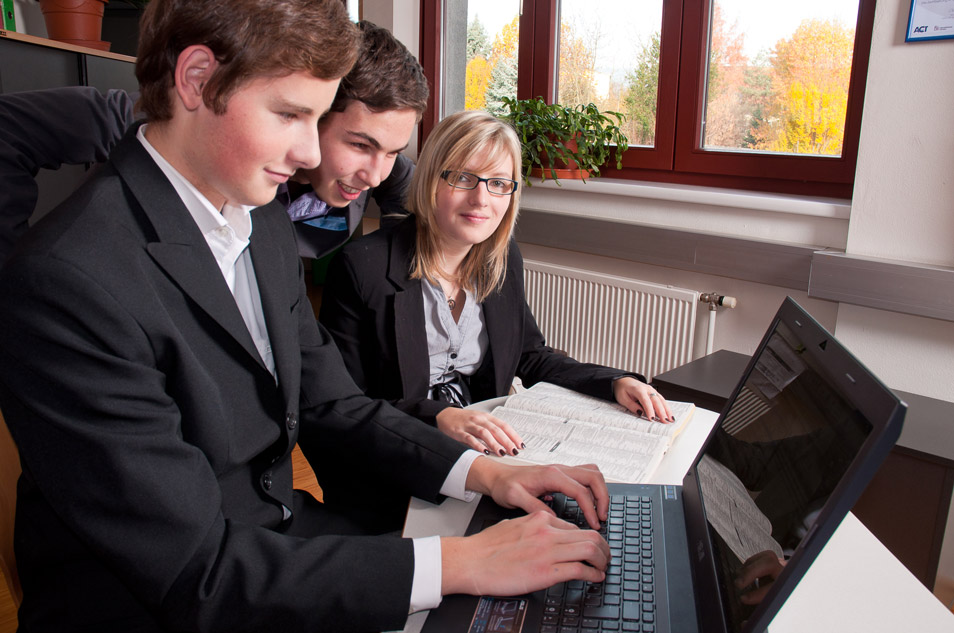 takes 5 years
A-Levels
educational goals: Managerial expertise 	General education 	Language skills     	Social education
3 types of classes: Notebook
	Classic
	International
HAS
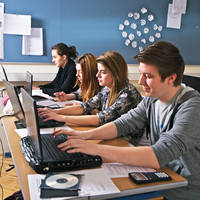 takes 3 years
final exam
educational goals: up-to-date technology
	teamwork
	practical training
IT-HTL
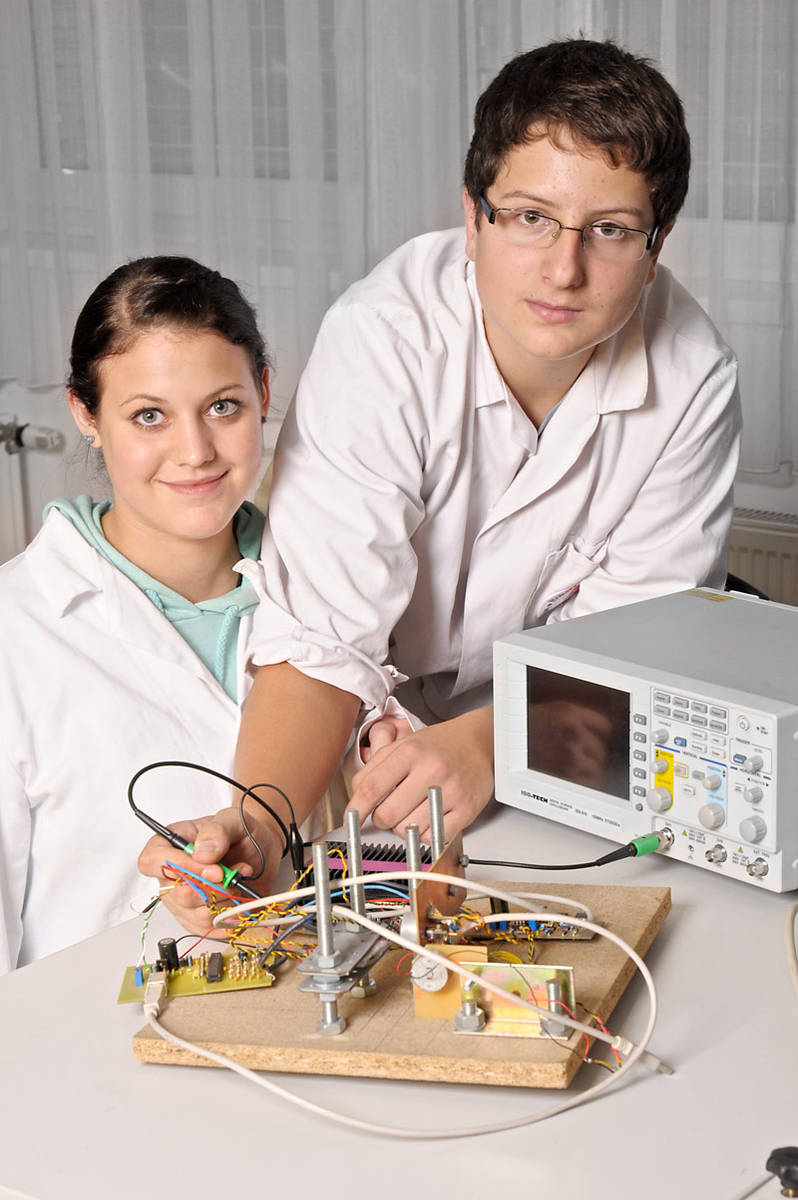 takes 5 years
A-Levels
2 types of classes: media technology
	network technology
BUILDINGS
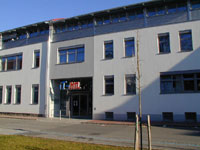 THANKS FOR YOUR ATTENTION!